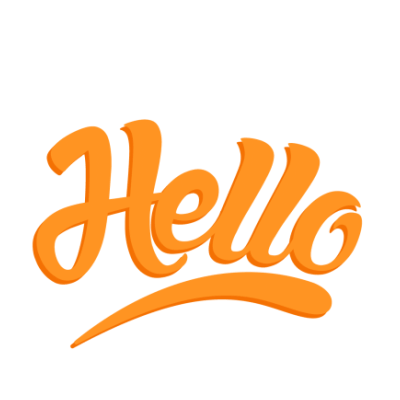 Anna Victorovna 		Vanina	   066 965 9483		annetvanina@gmail.com
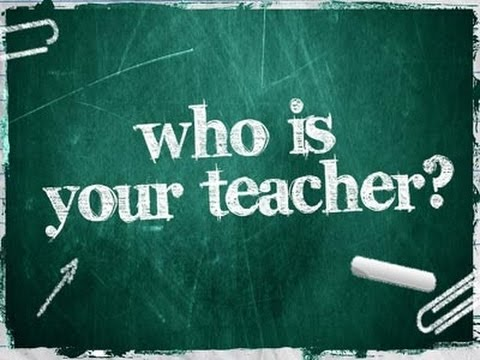 What can you say about this self-presentation?
form

style

content

extralinguistic items (posture, gestures, face/emotions)
CULTURE OF SPEAKING
What do you think about the subject?
CULTURE OF SPEAKING
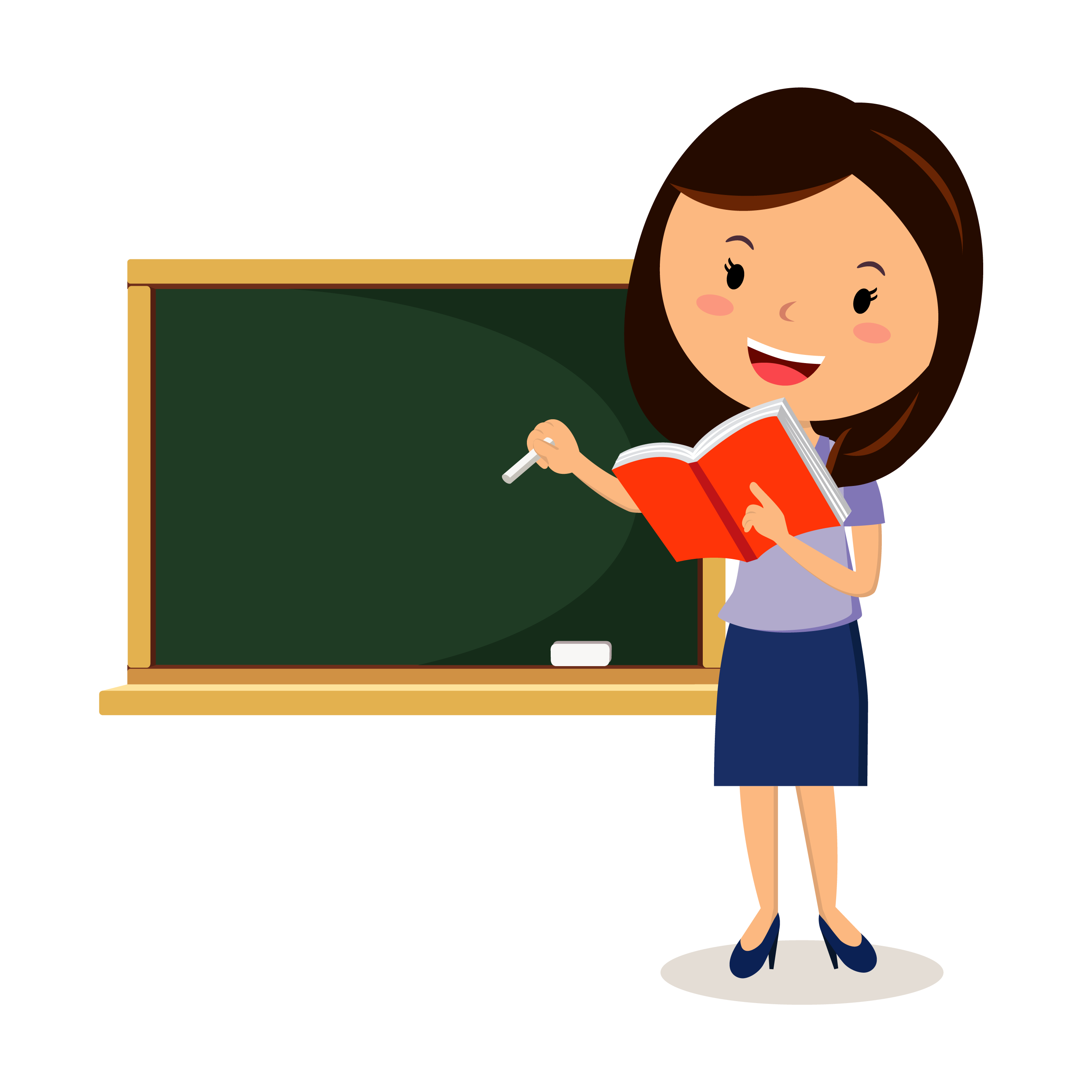 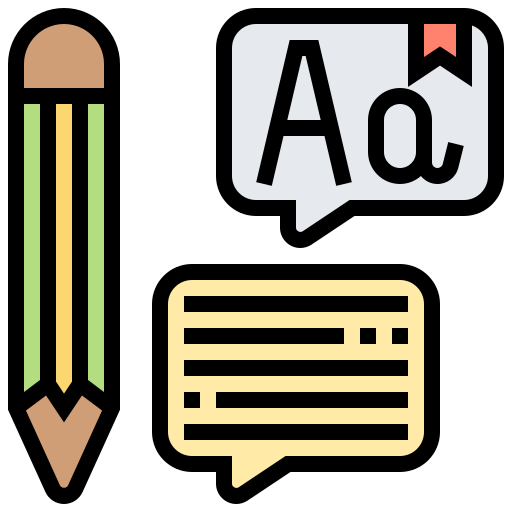 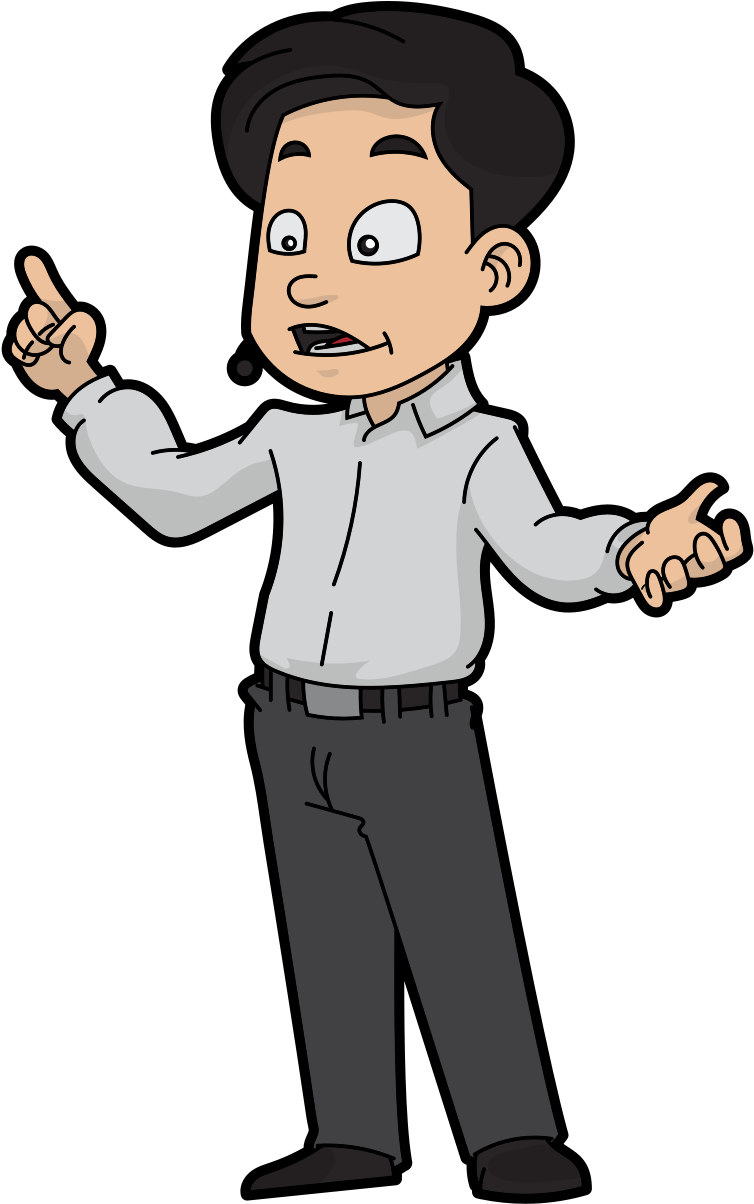 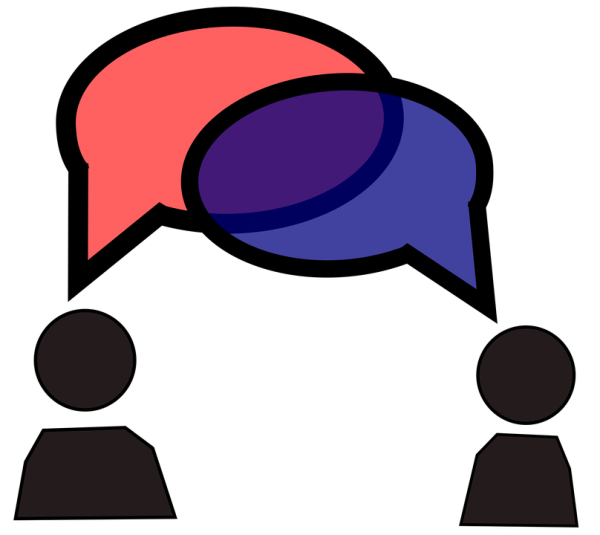 CULTURE OF SPEAKING
ЗМ 1
Boosting VOCABULARY and ARTICULATION - 
key to successful speaking
ЗМ 2
Styles of speaking. The art of INFORMAL conversation
ЗМ 3
Professional speaking of a teacher/scientist. The art of FORMAL conversation
ЗМ 4
Public speeches. TED-talks
CULTURE OF SPEAKING
KEY ITEMS
PREPARED SPEECHES
IMPROVISATION
SELF-CONFIDENCE
SELF-ESTEEM
SPEAKER
I’M AFRAID TO TALK IN PUBLIC
ELOCATION
CULTURE OF SPEAKING
POINTS
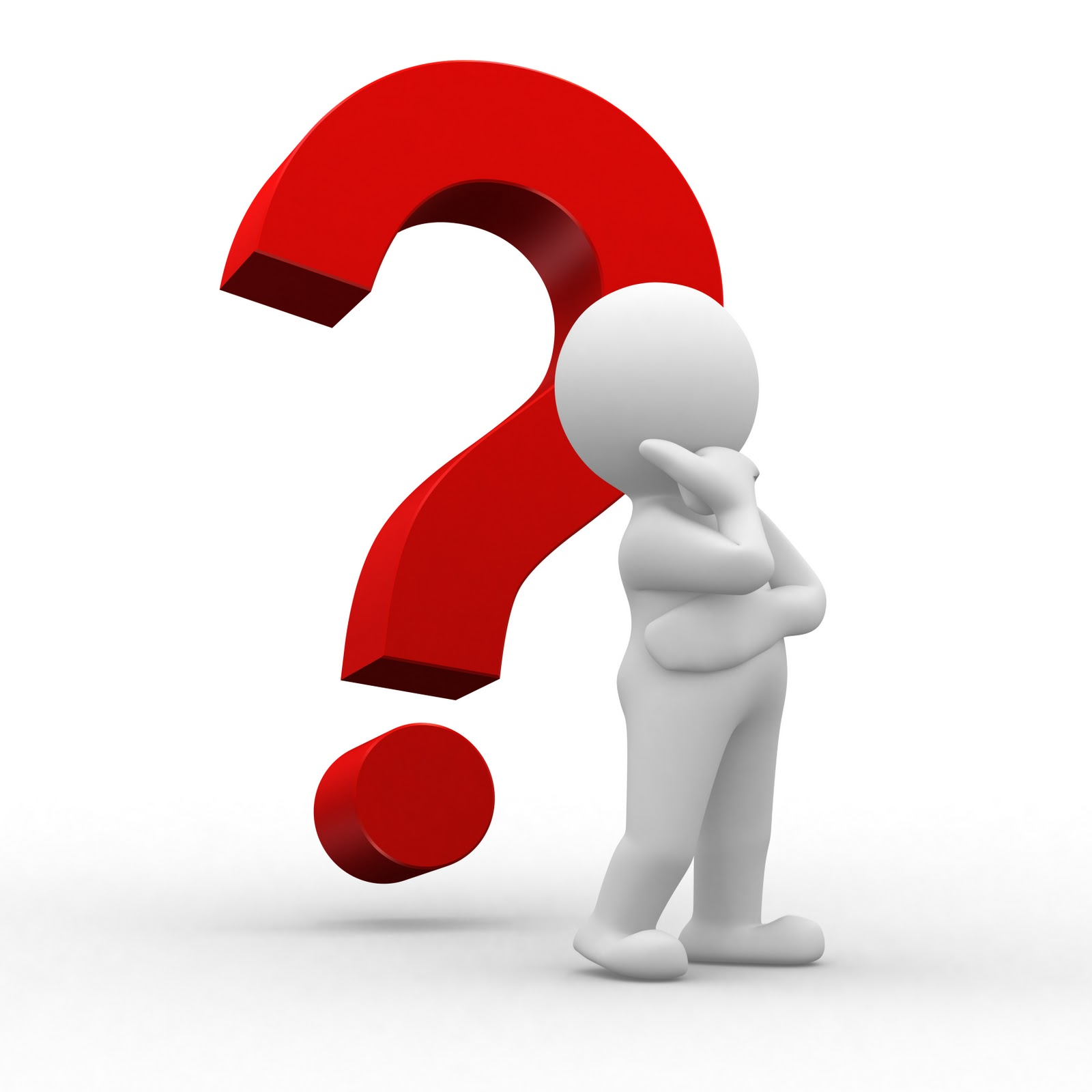 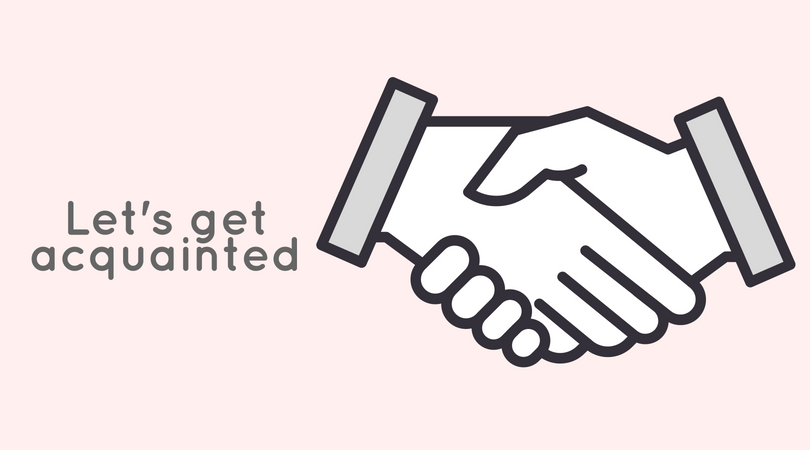 ADVERTISE YOUR GROUPMATE
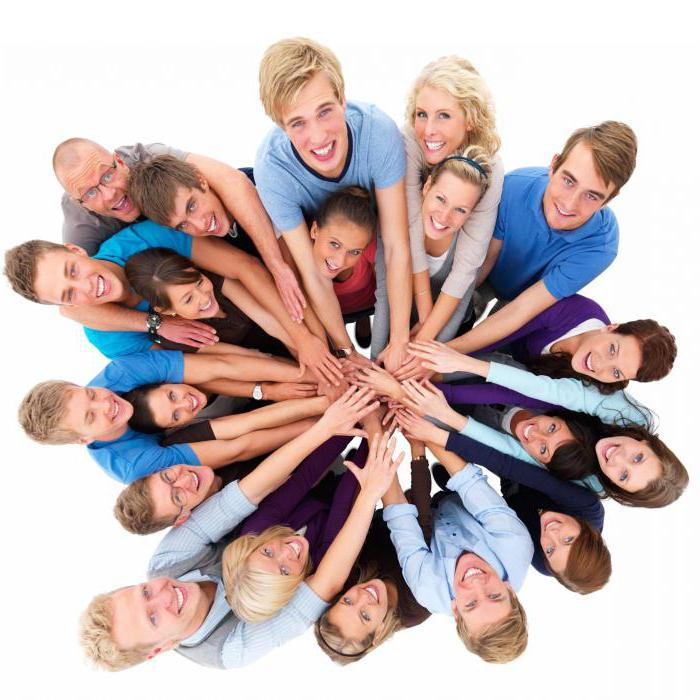 MASTERS OF IMPROVISATION
YOU’RE EXCELLENT!!!!
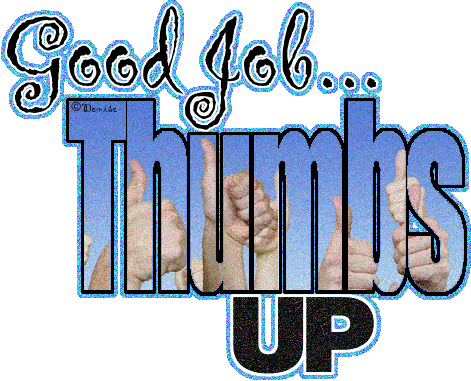